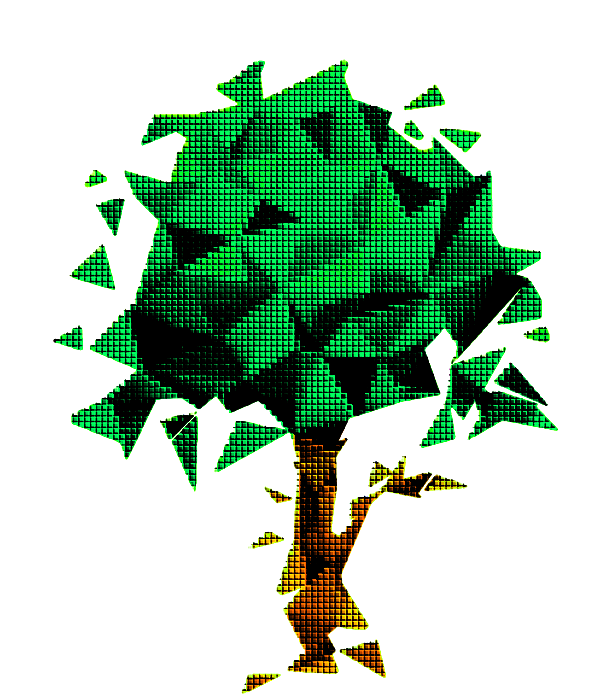 CÓDIGO FLORESTAL
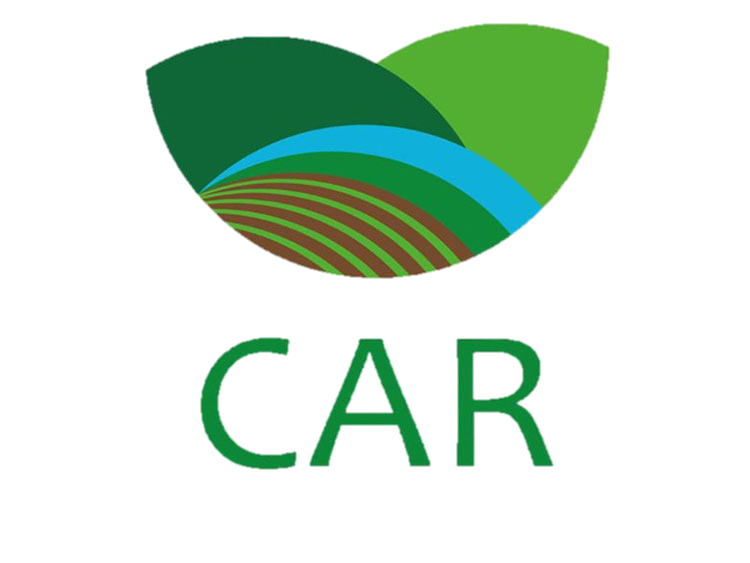 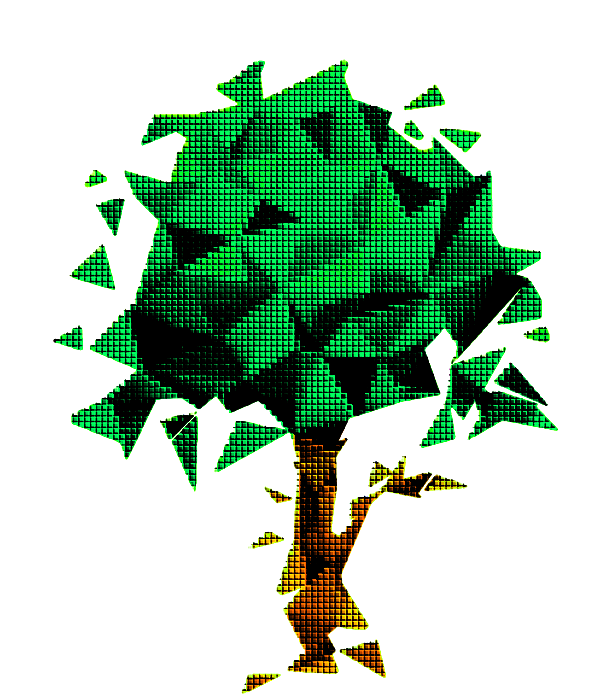 Integrar as informações ambientais:
RESERVA LEGAL 
APP
Remanescentes Florestais
Áreas consolidadas
Demais formas de vegetação nativa
RESERVA LEGAL 
APP
Remanescentes Florestais
Áreas consolidadas
Demais formas de vegetação nativa
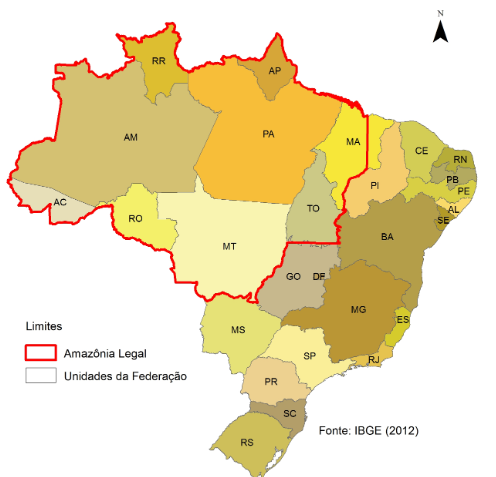 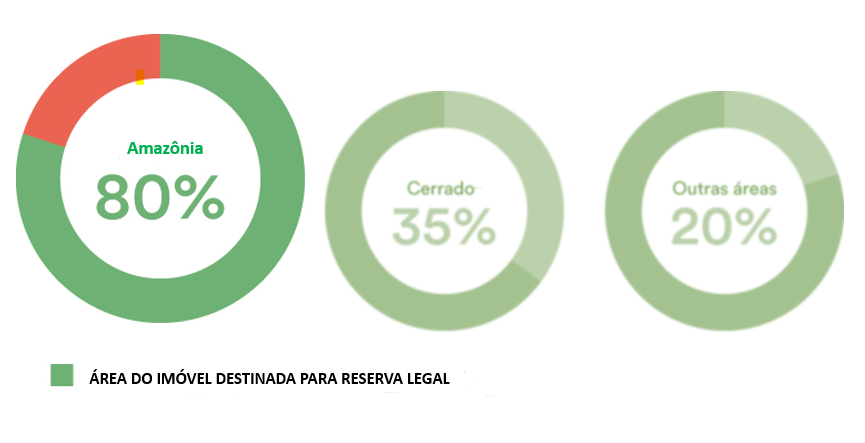 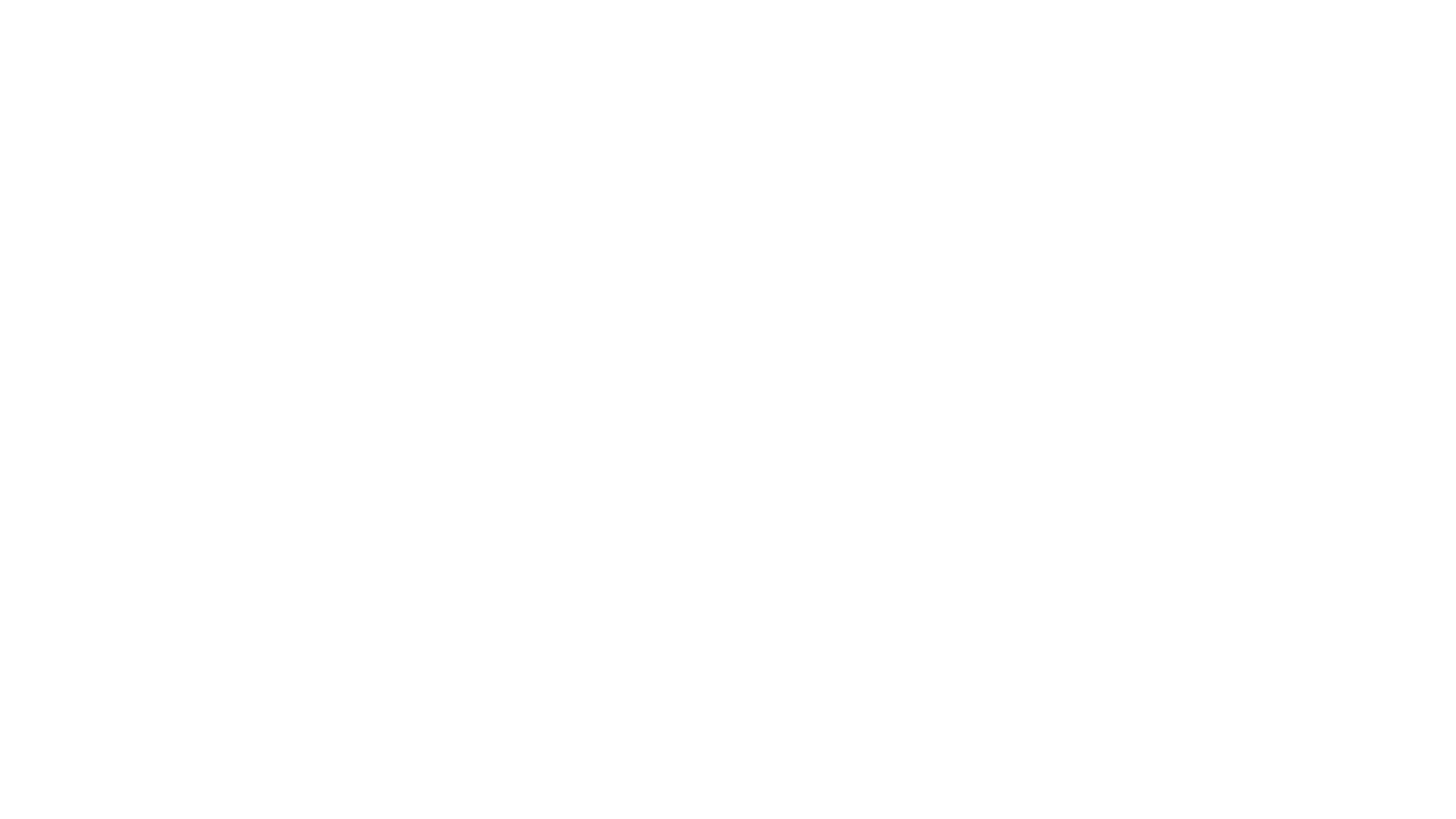 PRODES
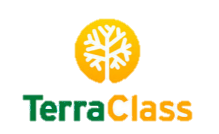 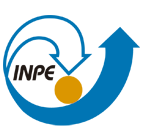 [Speaker Notes: A partir do C.F. e no sentido de auxiliar nas ações de planejamento de polit. Públ. Da Amazo. o INPE realiza através do PRODES o monitora.da Ama. Bra. Desde 88.-O inpe, tbm, uti.a DATABASE do Prodes /embrapa p/qualificar o desm. Na Aamo. Leg. Br , e c/ isso fornece subsídios impor. p/ melhor entendimento das formas de uso e cobertura da t. na amaz. Do proj TerrClas.]
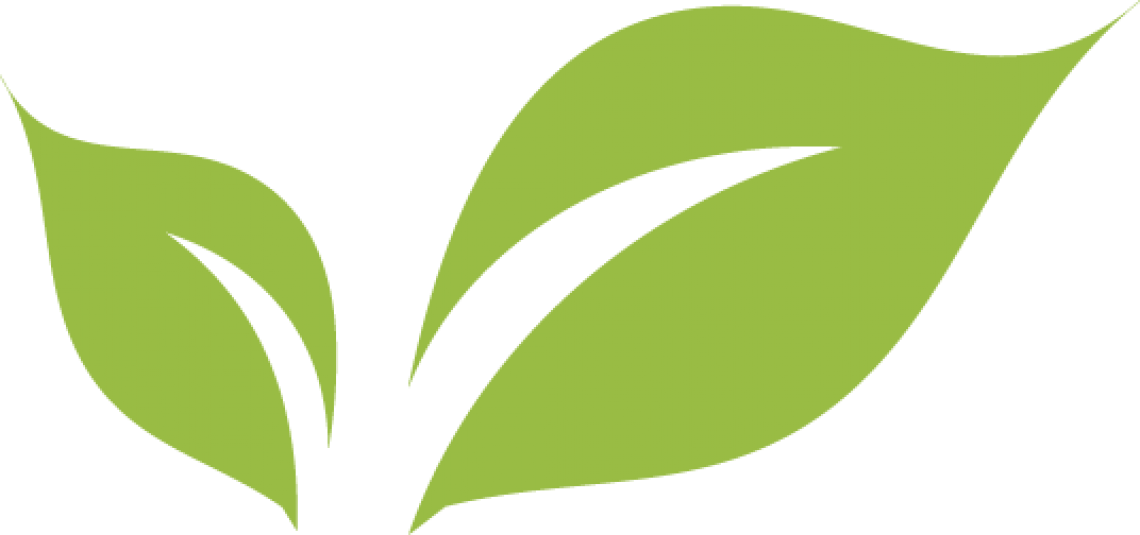 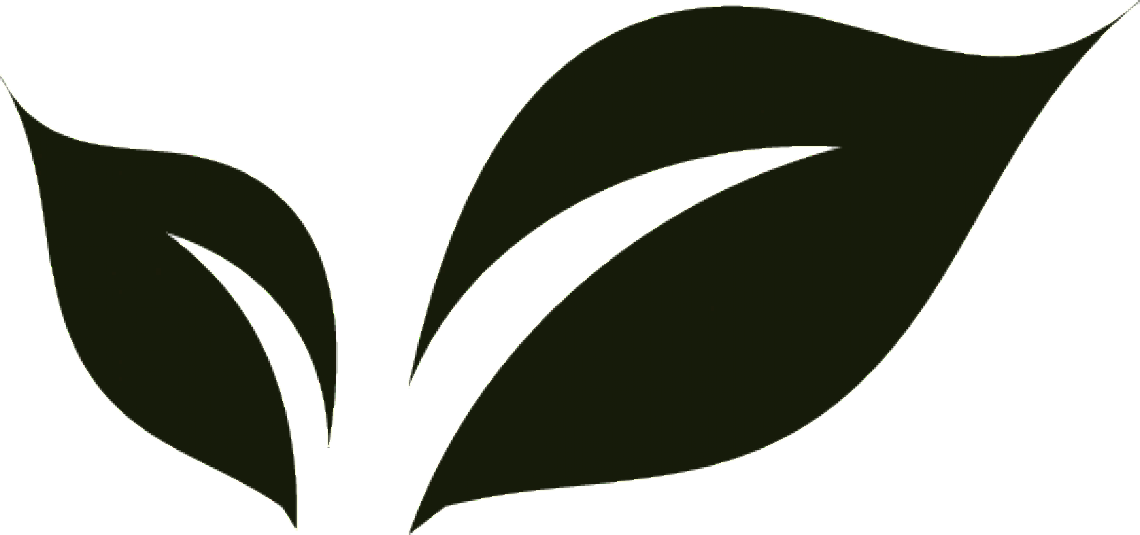 Avaliação da cobertura Florestal em áreas de reserva legal declaradas no CAR: estudo de caso da bacia do rio Curuá- Una – PA
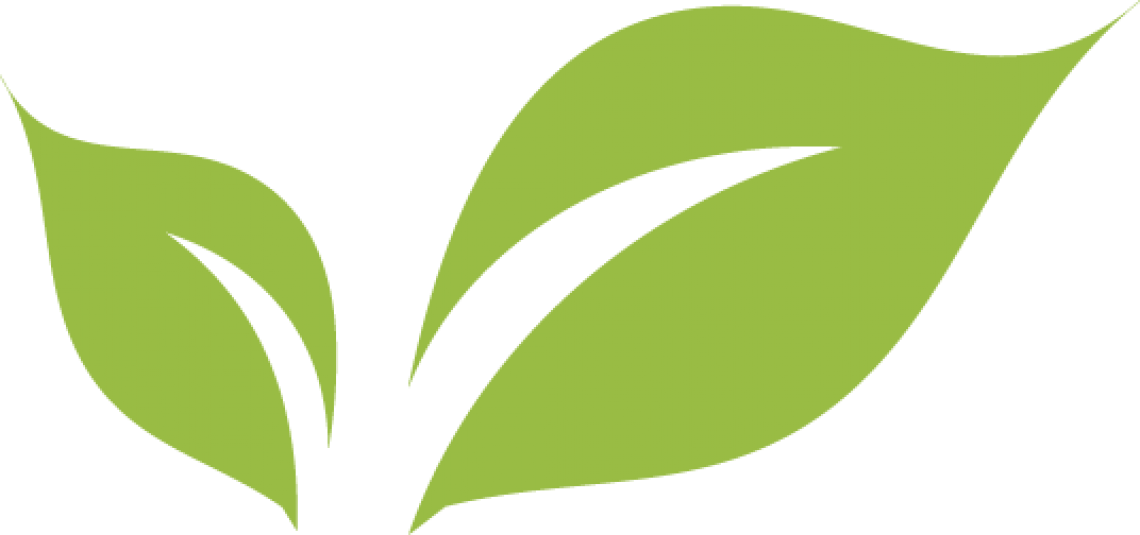 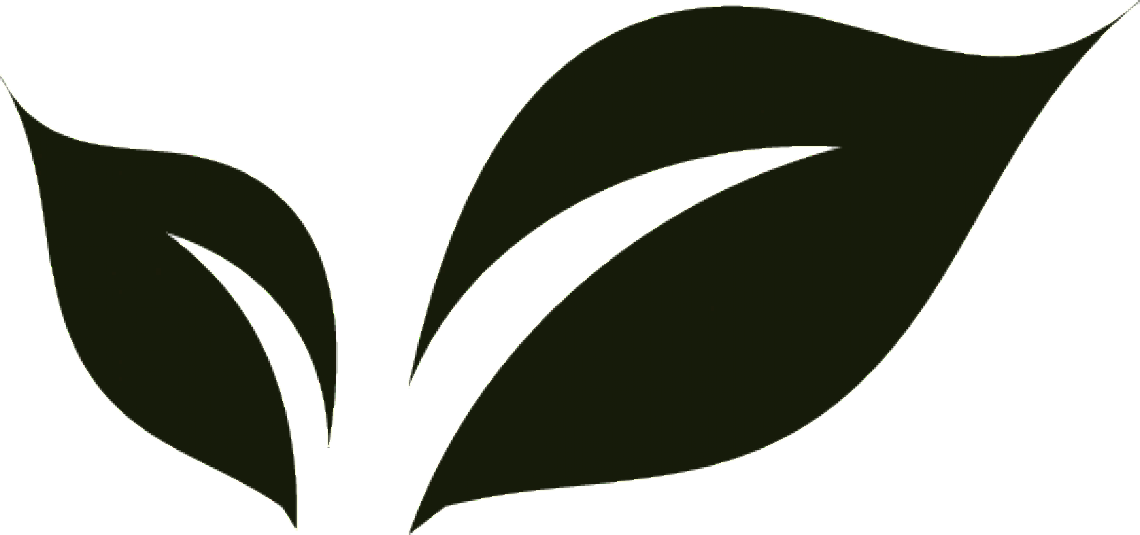 Danielle de Paula
Introdução ao Geoprocessamento
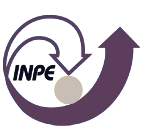 Instituto Nacional de Pesquisas Espaciais - INPE
14-06-2019
OBJETIVO
Utilizar três técnicas de geoprocessamento para avaliar o uso potencial dos dados do TerraClass para validação de cobertura florestal declarada no CAR.
Os dados do TerraClass são adequados para avaliar os imóveis declarados no CAR?
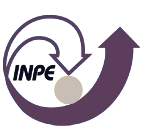 Instituto Nacional de Pesquisas Espaciais - INPE
14-06-2019
Área de estudo
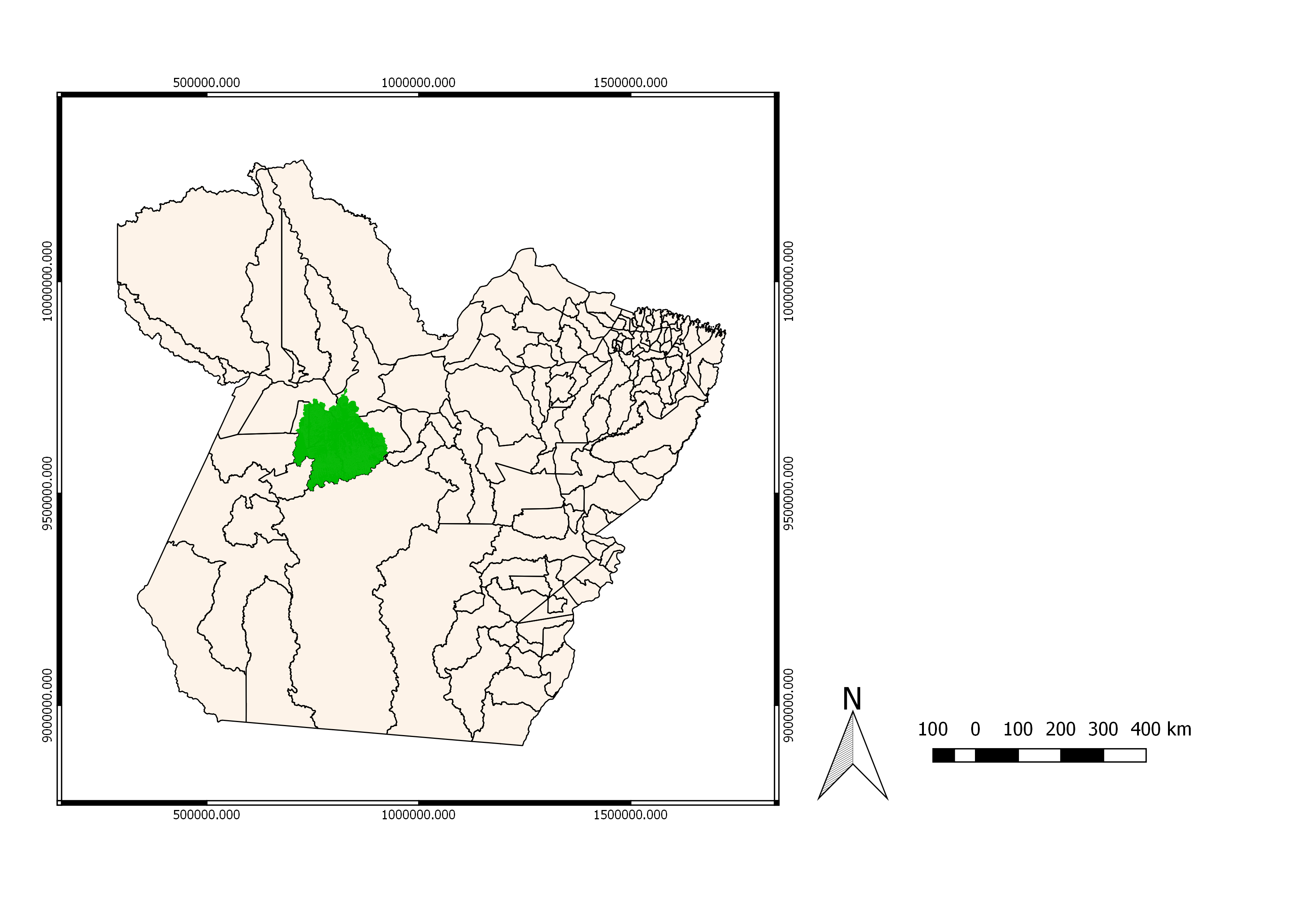 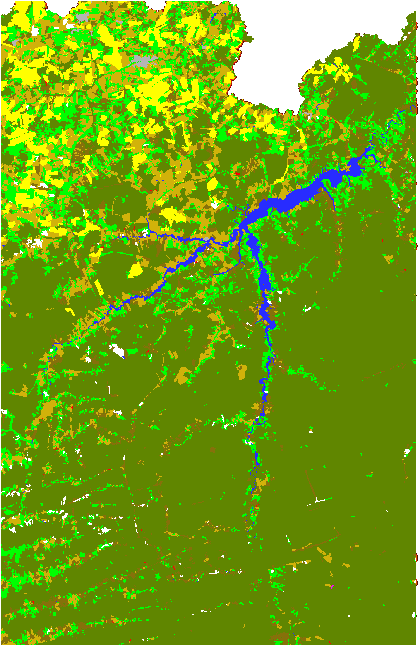 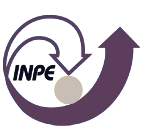 Instituto Nacional de Pesquisas Espaciais - INPE
14-06-2019
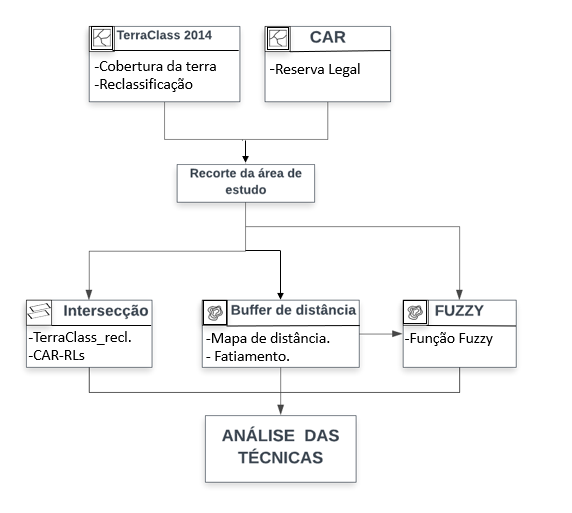 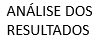 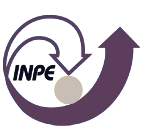 Instituto Nacional de Pesquisas Espaciais - INPE
14-06-2019
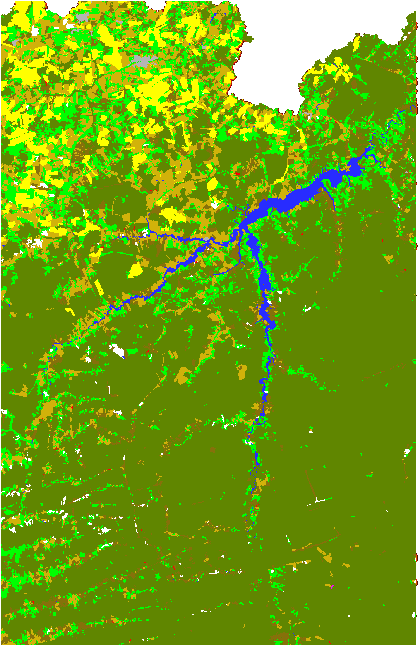 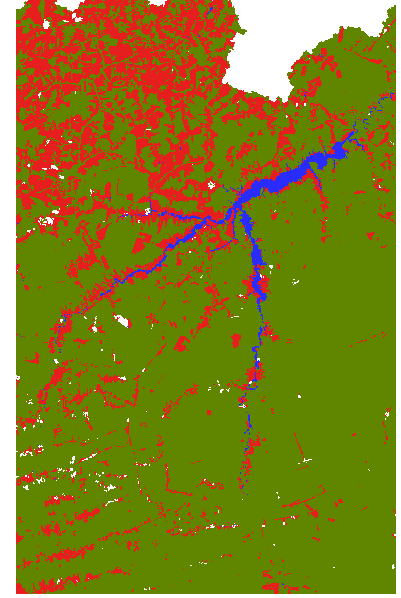 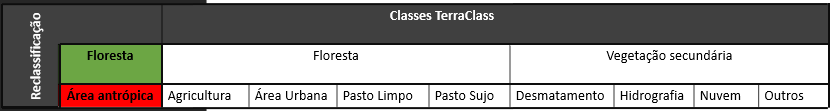 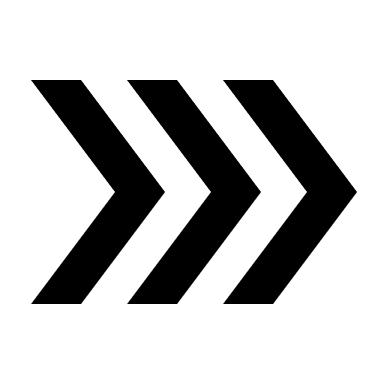 Floresta
Pasto limpo
Pasto sujo
Agricultura
Área urbana
Floresta
Outros
Área antrópica
Nuvem
Hidrografia
Hidrografia
Desmatamento
Nuvem
Metodologia
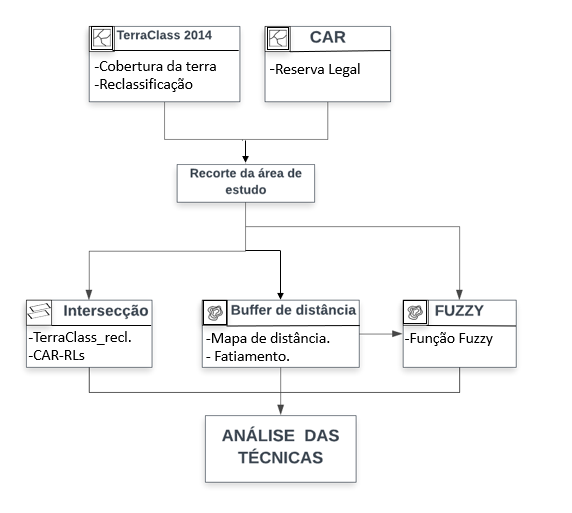 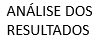 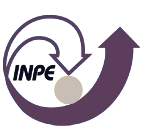 Instituto Nacional de Pesquisas Espaciais - INPE
14-06-2019
Metodologia
Intersecção entre os dados
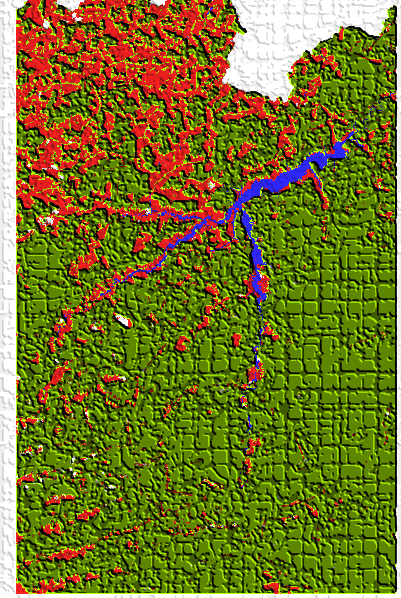 A
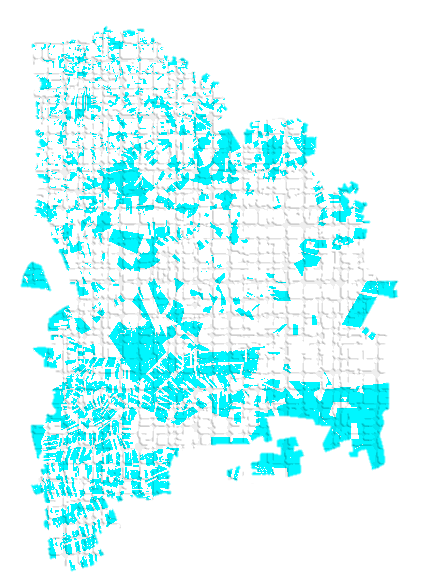 c
+
B
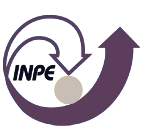 Instituto Nacional de Pesquisas Espaciais - INPE
14-06-2019
[Speaker Notes: Intersecção entre RL e terraclass]
Metodologia
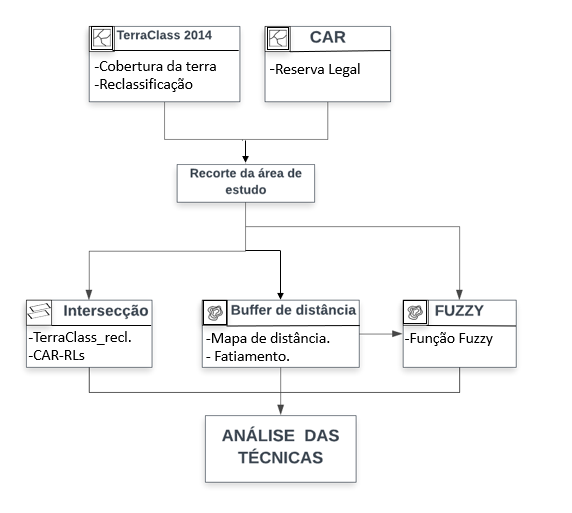 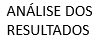 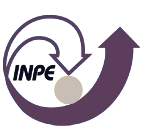 Instituto Nacional de Pesquisas Espaciais - INPE
14-06-2019
Metodologia
Categoria de saída MNT
PI de entrada
(Temático)
PI Temático Matriz
Fatiamento
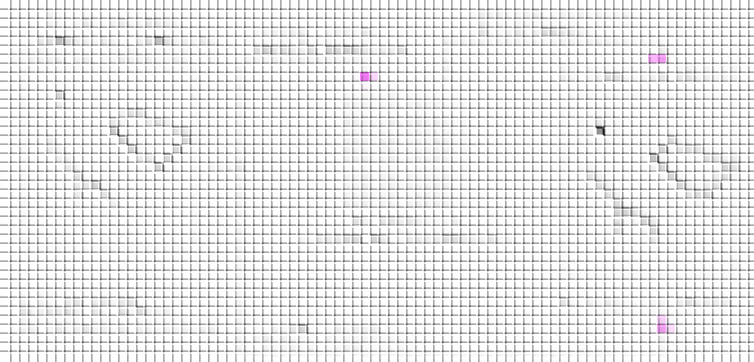 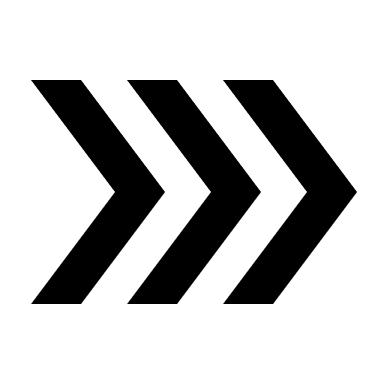 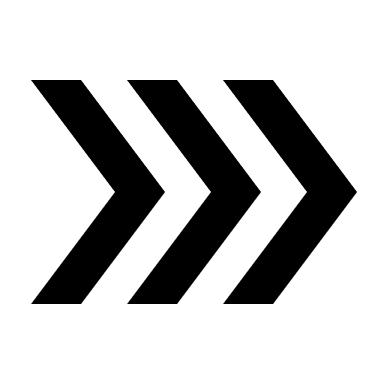 TerraClass
TerraClass
Grades de distâncias
Distâncias definidas neste trabalho: 
30, 60, 90,120,150 e 180 m
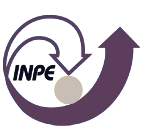 Instituto Nacional de Pesquisas Espaciais - INPE
14-06-2019
Metodologia
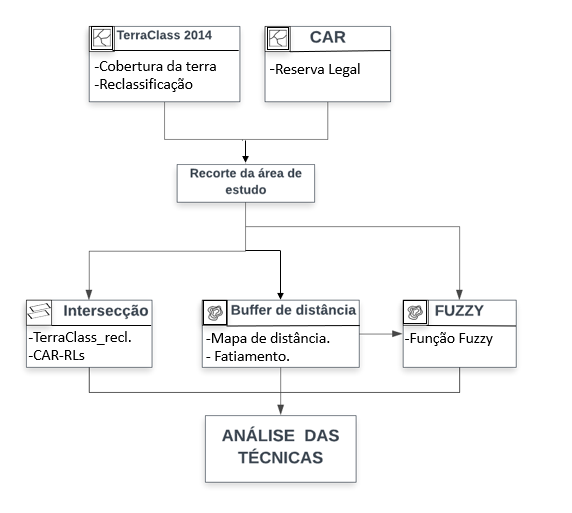 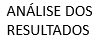 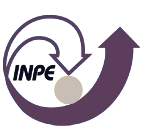 Instituto Nacional de Pesquisas Espaciais - INPE
14-06-2019
Metodologia
MNT
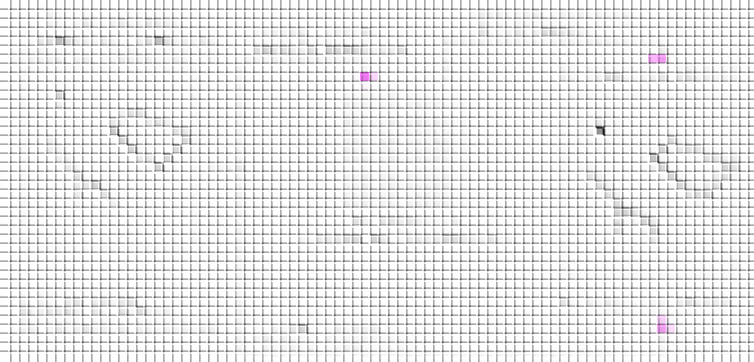 x2  (Dentro e fora de Floresta)
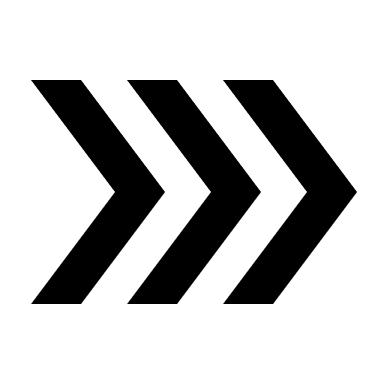 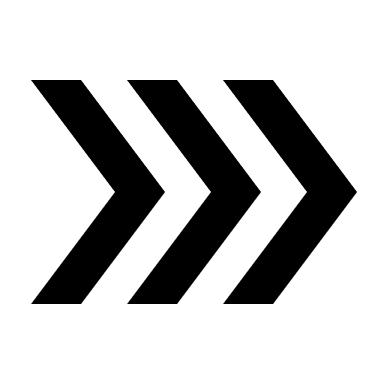 TerraClass
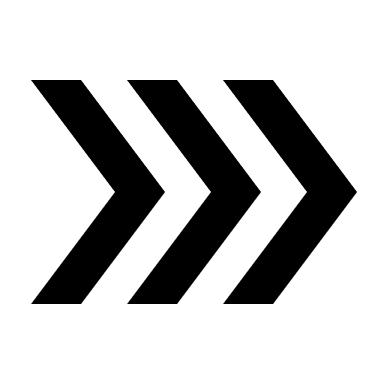 Grades de distâncias
O MNT dentro e MNT fora foram somados
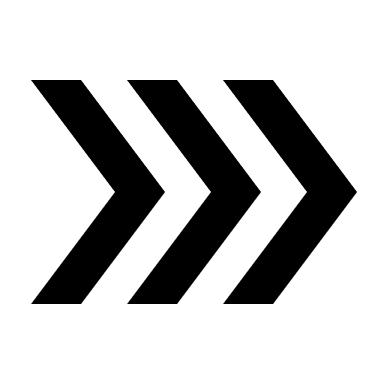 Função Fuzzy Linear
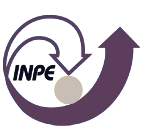 Instituto Nacional de Pesquisas Espaciais - INPE
14-06-2019
Função Fuzzy linear
1
0,5
180
-180
0
(Floresta)
(Área antrópica)
(Borda)
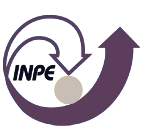 Instituto Nacional de Pesquisas Espaciais - INPE
14-06-2019
Resultados
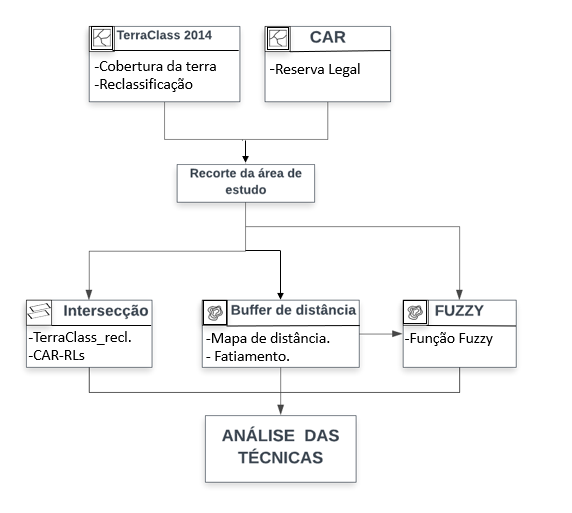 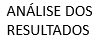 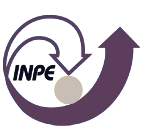 Instituto Nacional de Pesquisas Espaciais - INPE
14-06-2019
Resultados
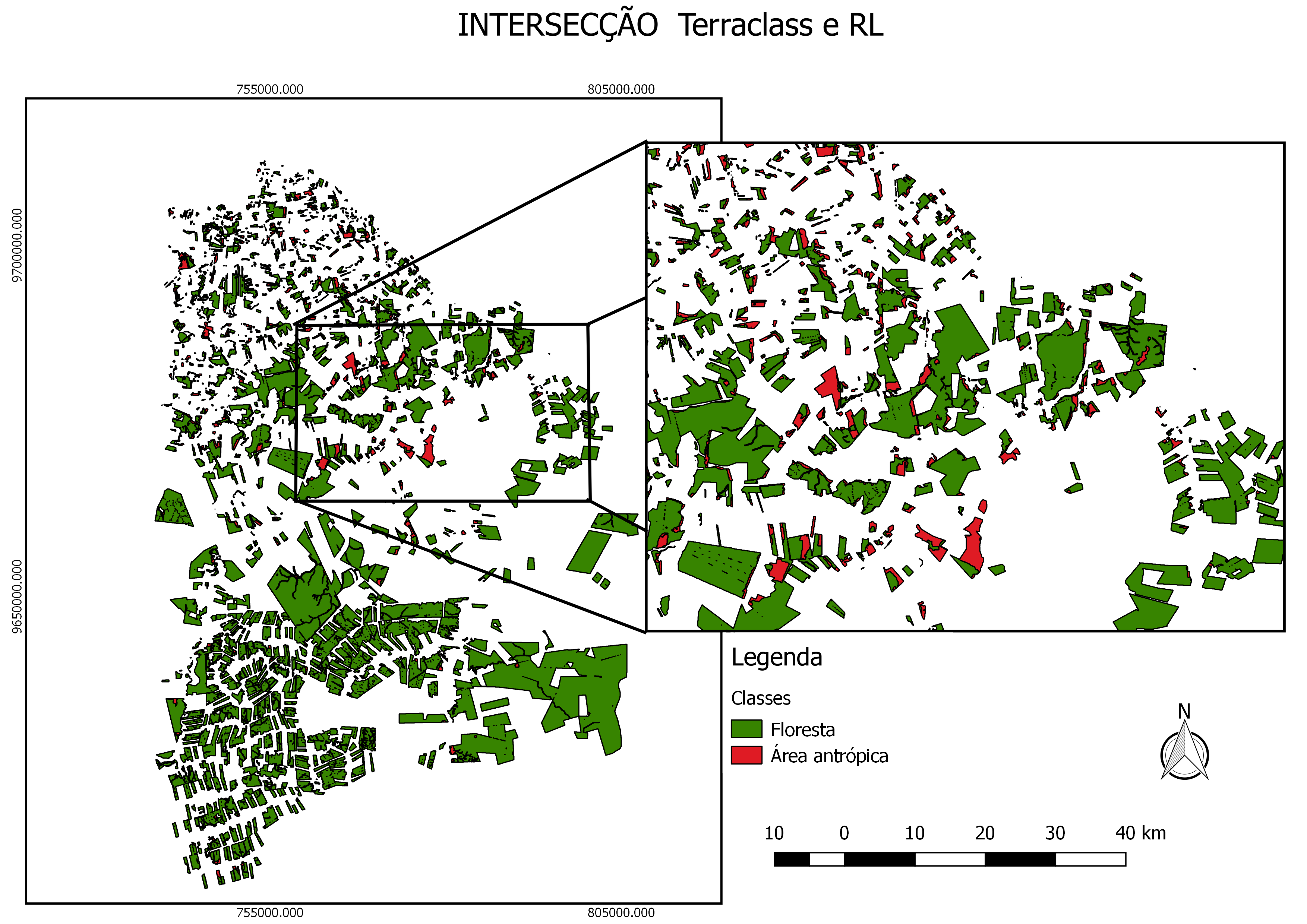 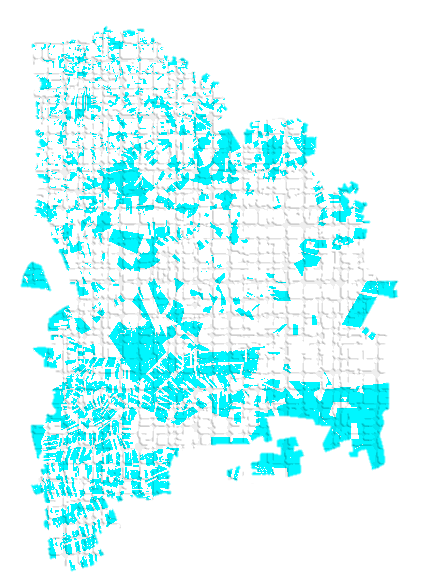 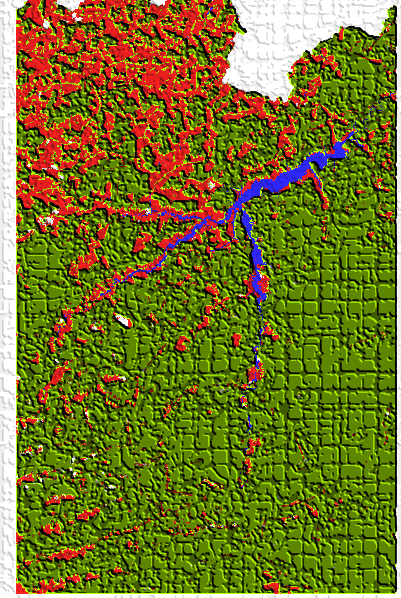 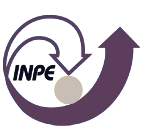 Instituto Nacional de Pesquisas Espaciais - INPE
14-06-2019
[Speaker Notes: Intersecção entre RL e terraclass]
BUFFER
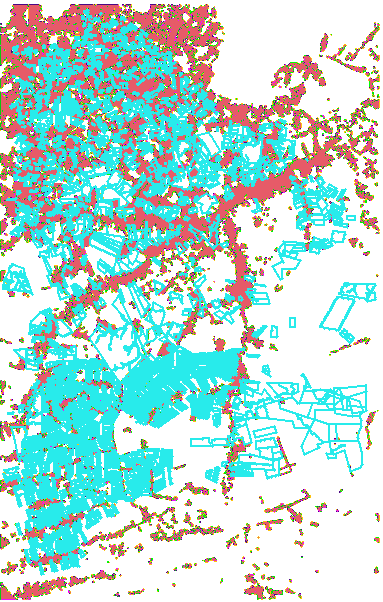 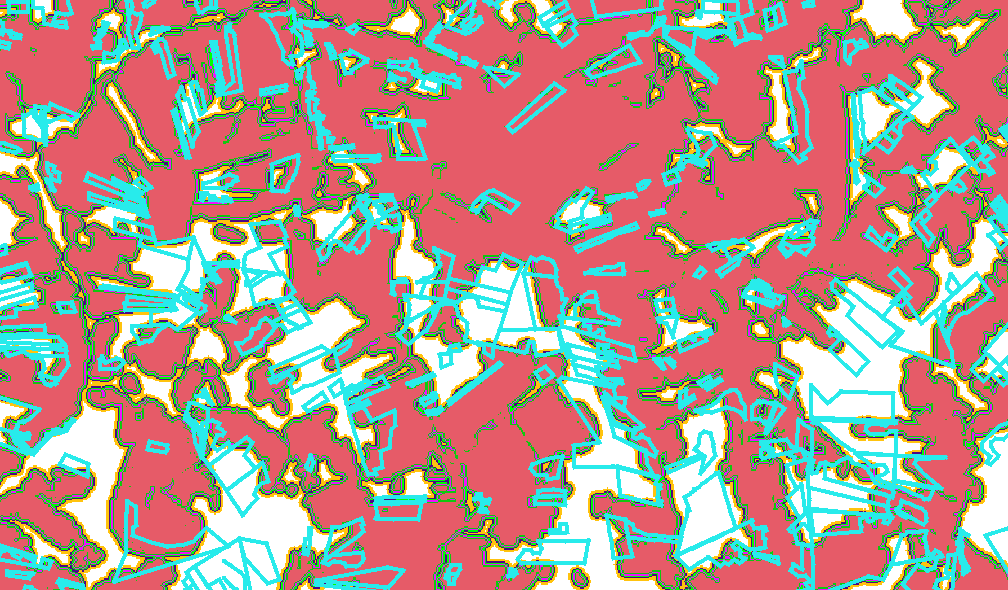 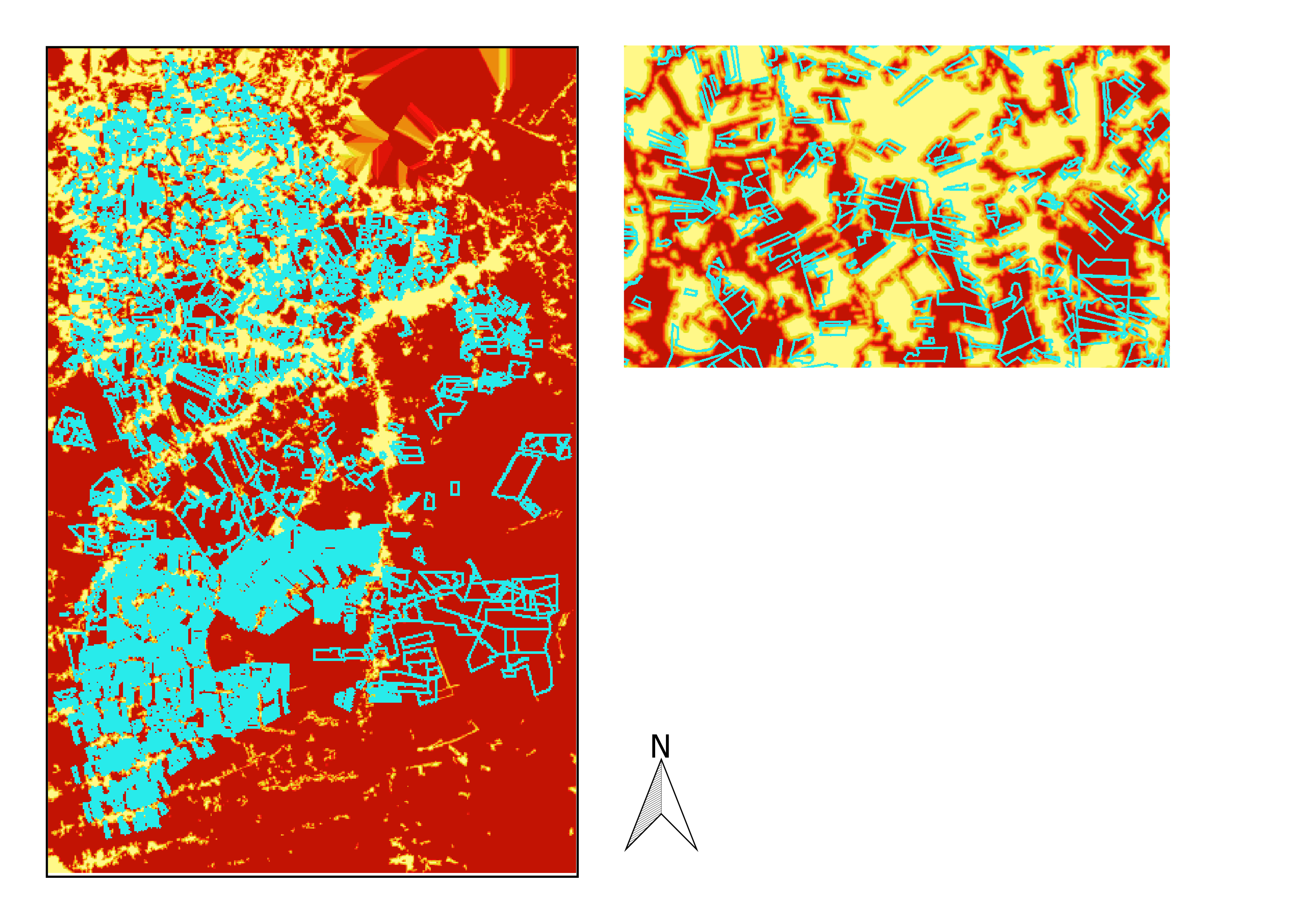 Área antrópica
Floresta
RLs
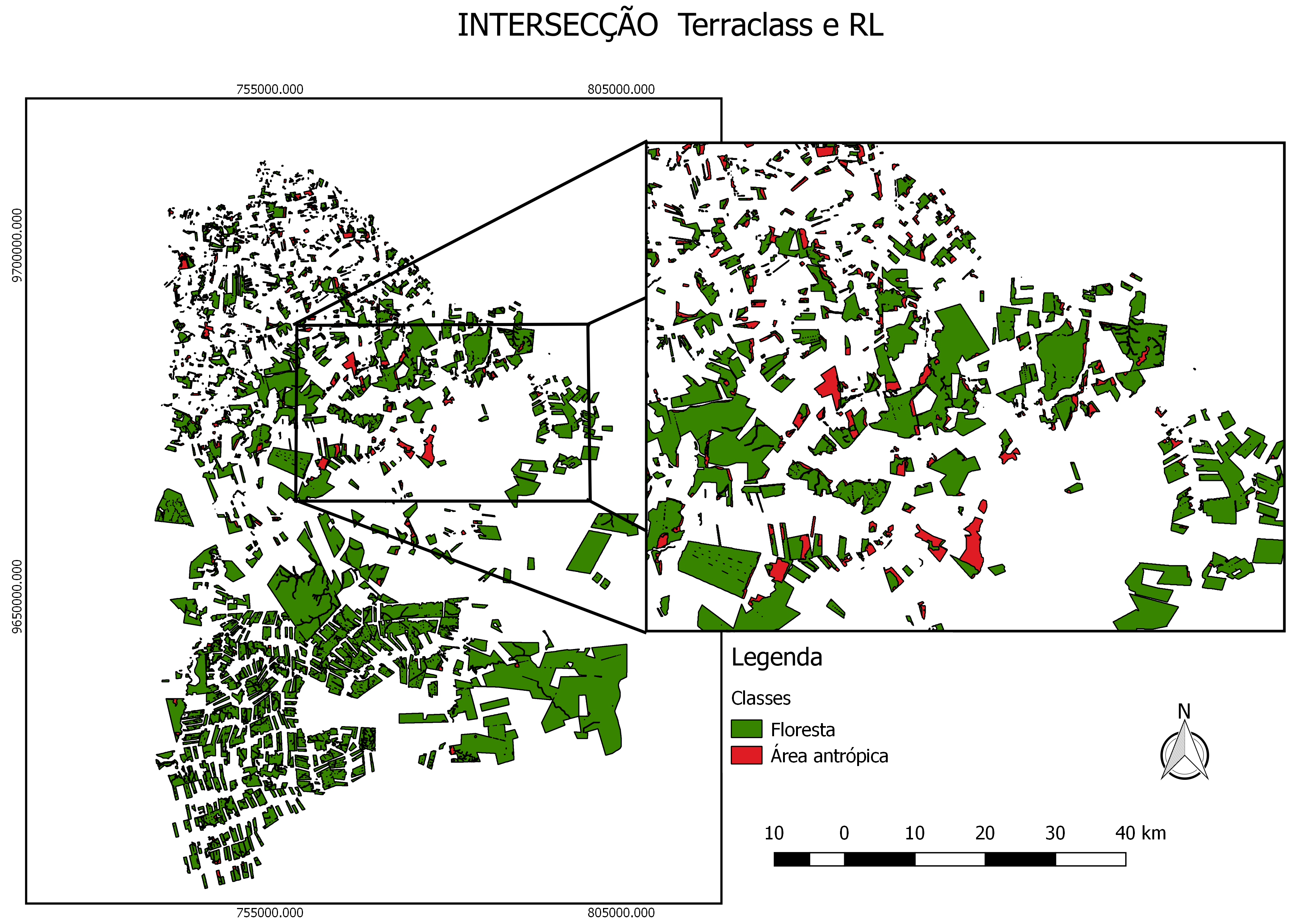 Instituto Nacional de Pesquisas Espaciais - INPE
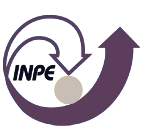 14-06-2019
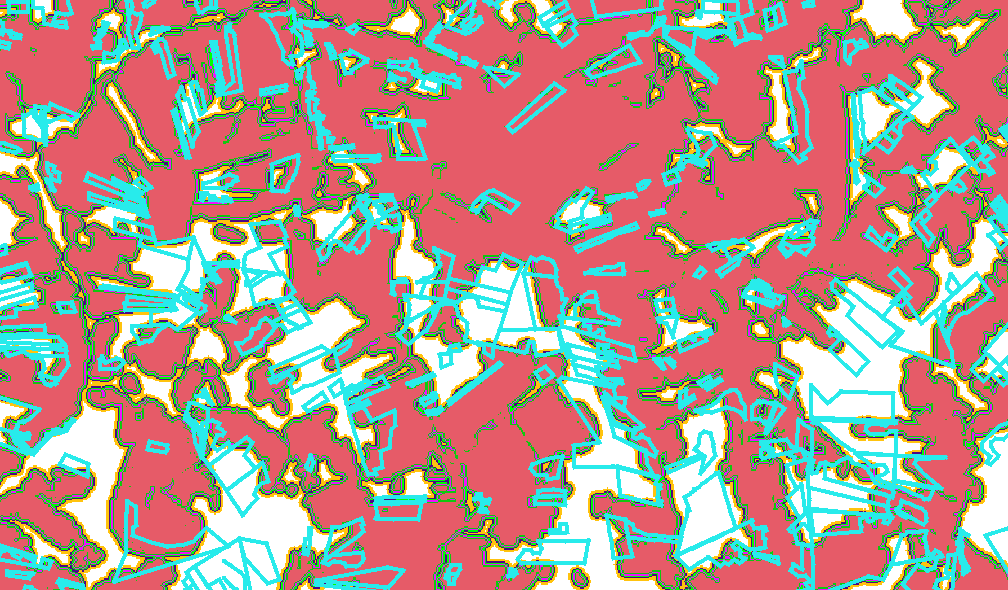 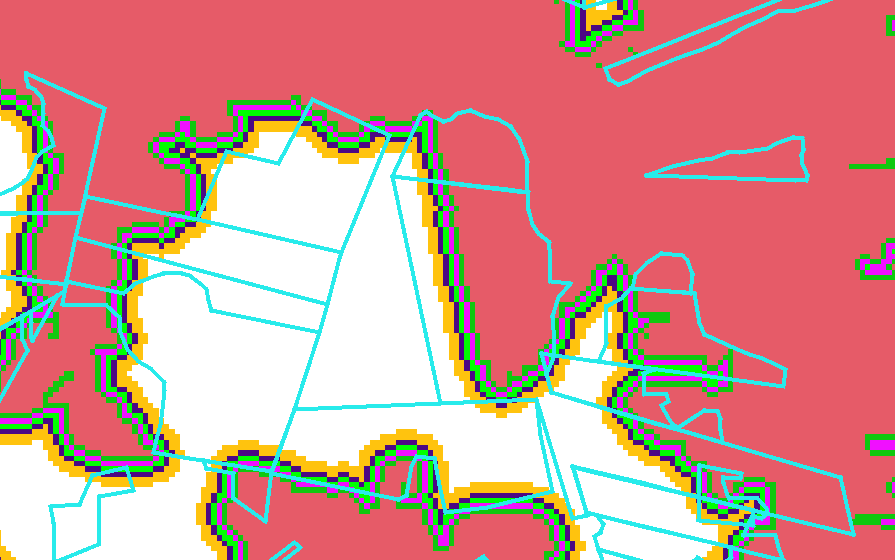 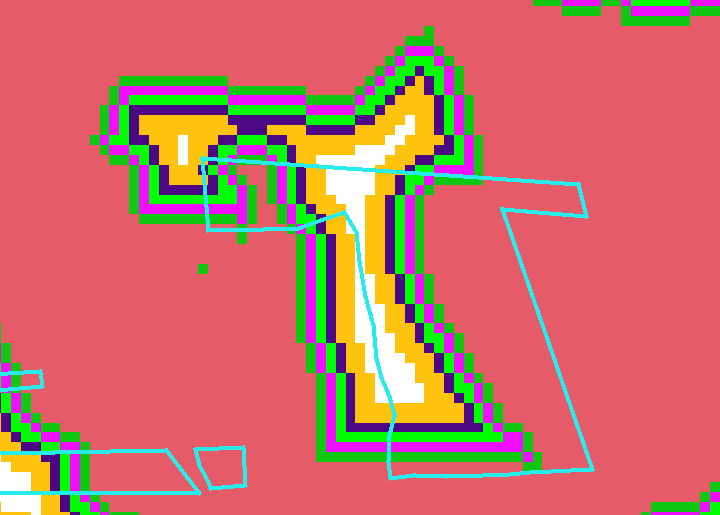 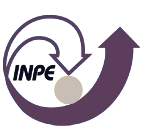 Instituto Nacional de Pesquisas Espaciais - INPE
14-06-2019
FUZZY
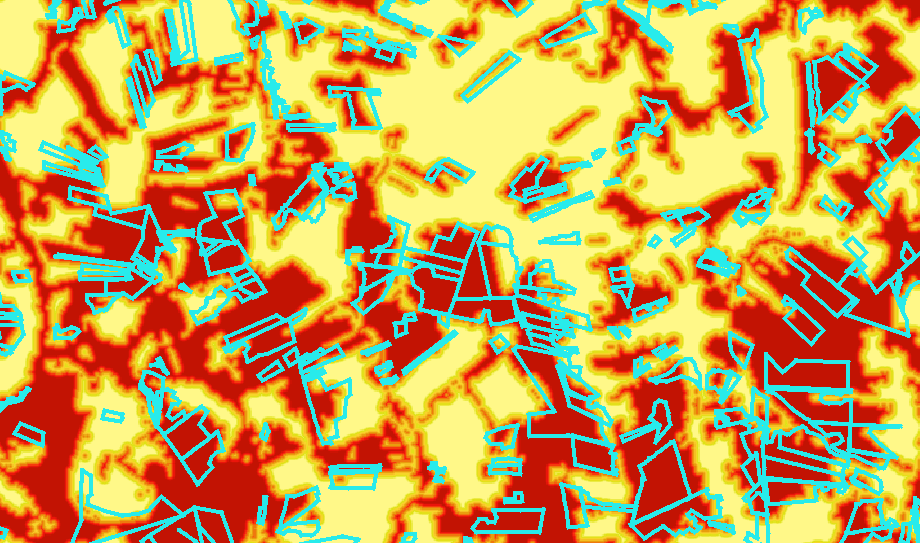 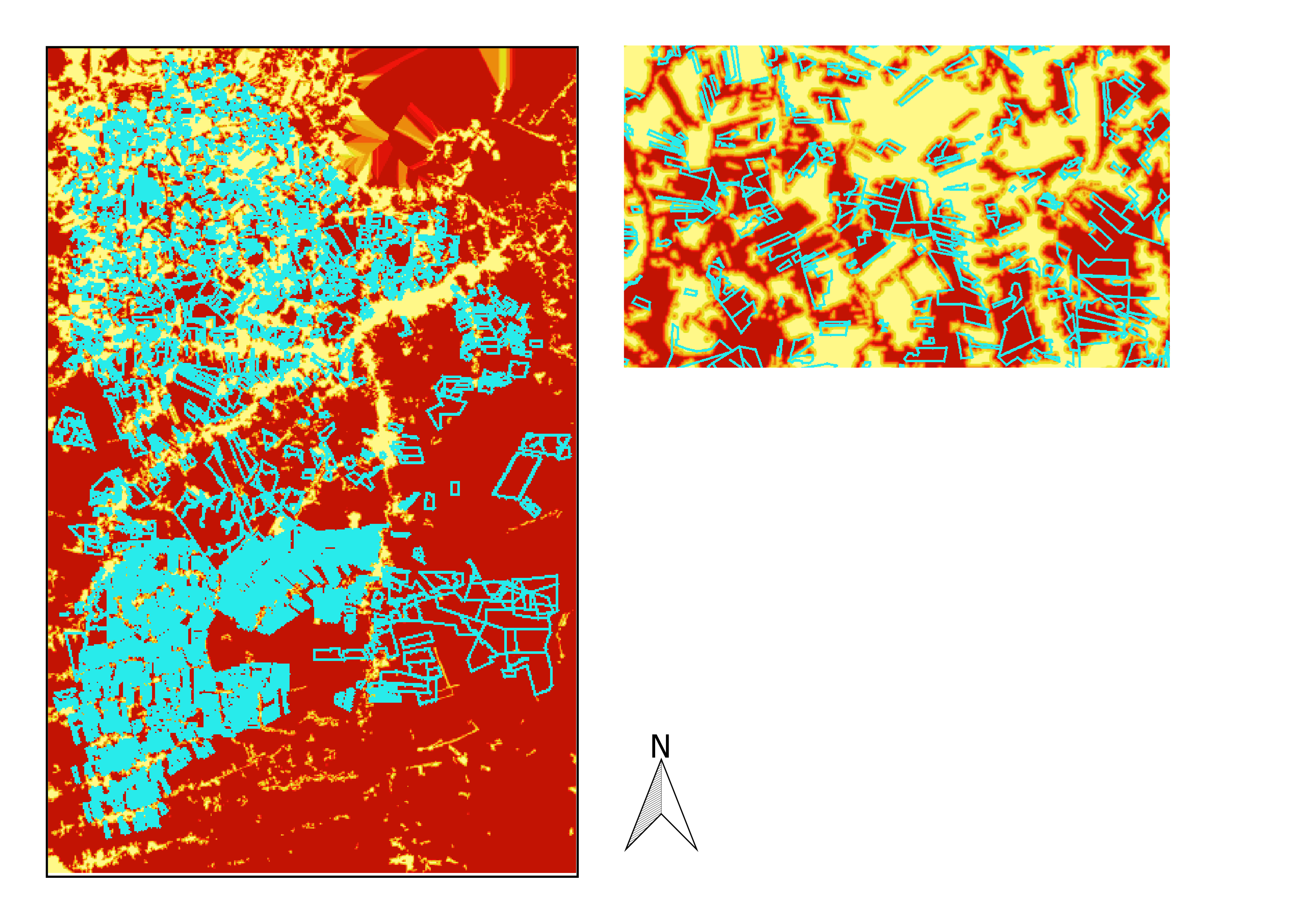 Floresta
Área antrópica
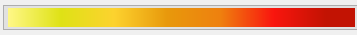 RLs
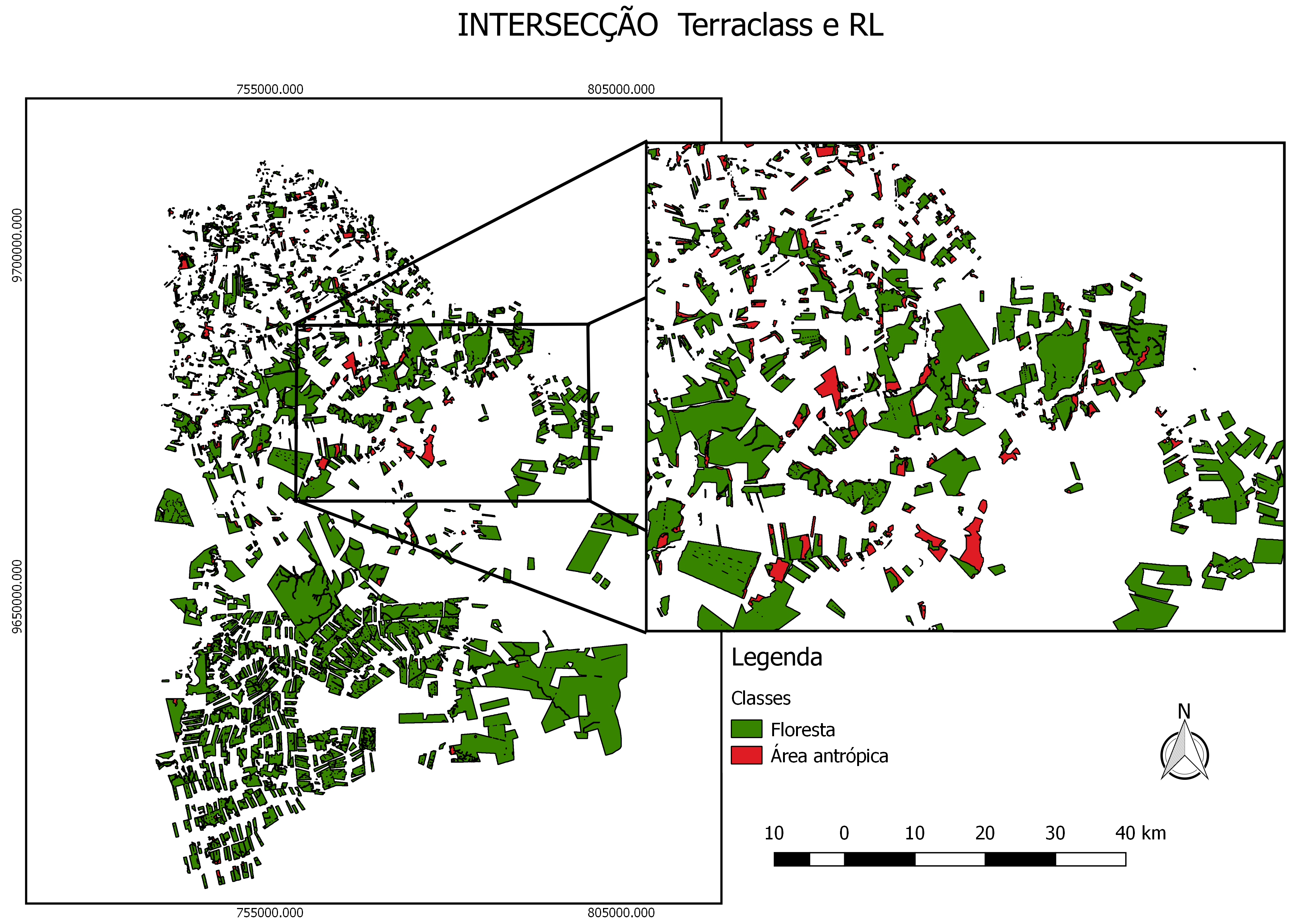 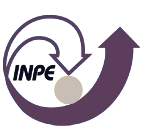 Instituto Nacional de Pesquisas Espaciais - INPE
14-06-2019
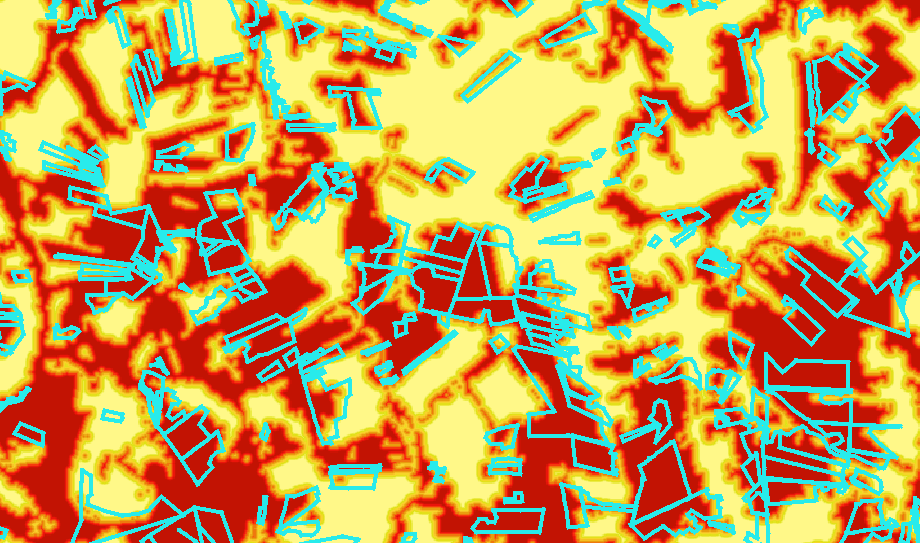 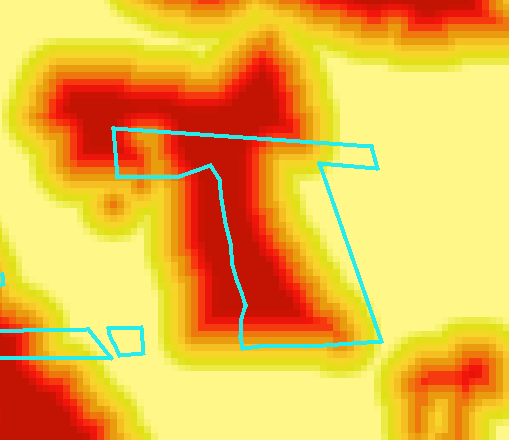 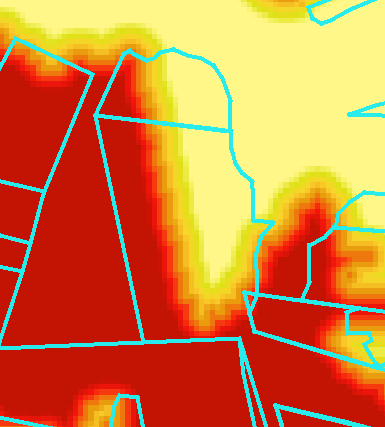 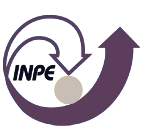 Instituto Nacional de Pesquisas Espaciais - INPE
14-06-2019
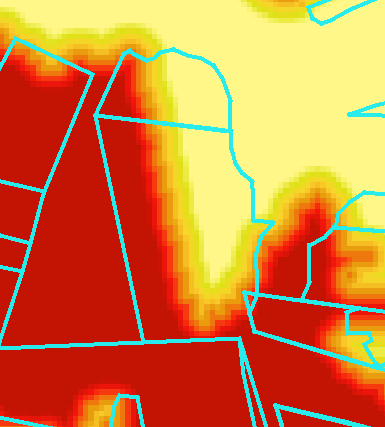 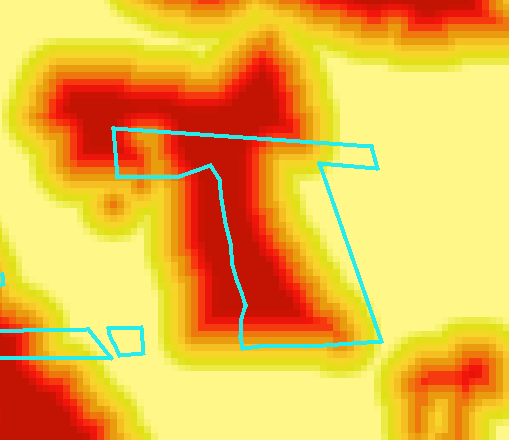 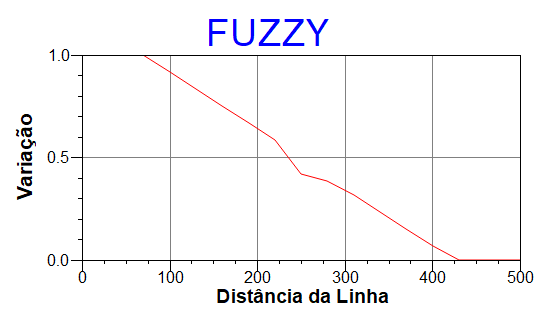 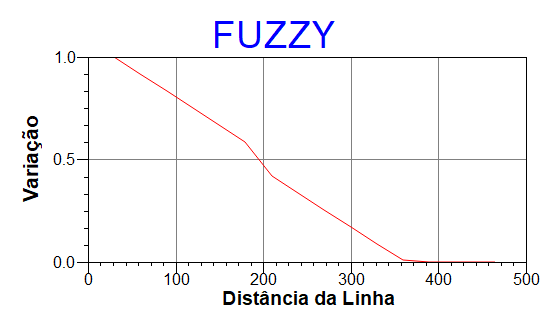 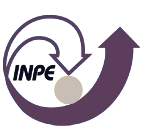 Instituto Nacional de Pesquisas Espaciais - INPE
14-06-2019
Os dados do TerraClass são adequados para avaliar os imóveis declarados no CAR?
Sim, são úteis para dar uma visão geral sobre os usos e coberturas da terra nos imóveis;
Podem ser utilizados na fiscalização, para indicar locais onde ocorrem indícios de irregularidade;
Resoluções espaciais diferentes e podem apresentar deslocamento;
Por tanto, não devem ser utilizados para cálculo de área e para  fins de aplicação de multas (sem vistoria de campo) devido a sua imprecisão.
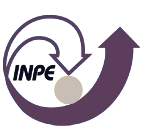 Instituto Nacional de Pesquisas Espaciais - INPE
14-06-2019
[Speaker Notes: Como o Car foi desenvolvido para dar suporte a politicas publicas, essa informaçao pode ser importante para indicar que áreas de floresta (ou desmatada) que cairam fora de um  poligono de um imóvel (ou de RL) podem pertencer a ele e que talvez mereçam ser vistoriadas ou consideradas.]
Conclusão
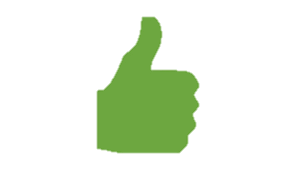 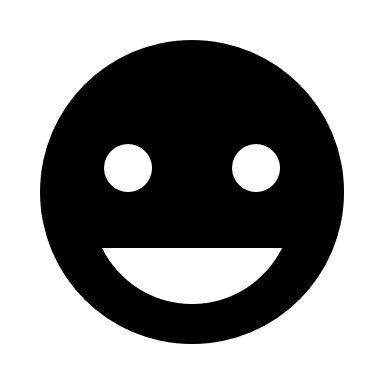 A técnica fuzzy oferece mais informações do que as outras utilizadas. Ela gera informação não apenas sobre  a área que que se sobrepõe  ao polígono de reserva legal, mas o grau de pertinência dela.
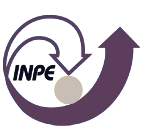 Instituto Nacional de Pesquisas Espaciais - INPE
14-06-2019
Trabalhos futuros:
Testar e analisar outras funções fuzzy (quadrática, sigmóide);

Testar outras distâncias;
Replicar a metodologia para outras categorias do CAR: Área Consolidada, APP
*As Apps tem áreas muito pequenas e podem ser mais afetadas pela diferença de resolução espacial*
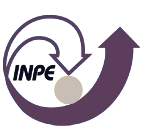 Instituto Nacional de Pesquisas Espaciais - INPE
14-06-2019
Agradecimentos
Professores
Alunos
Pesquisadores da DPI
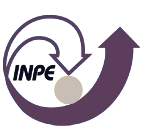 Instituto Nacional de Pesquisas Espaciais - INPE
14-06-2019